ДЕЙСТВИЯ С ДРОБЯМИ
ЗАДАЧИ НА ДВИЖЕНИЕ.
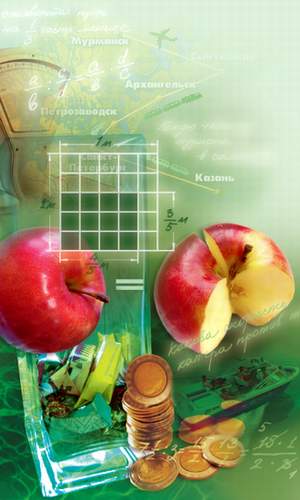 Метапредмет – Задача
Определи цель урока
Среди всех задач, которые приходится решать, нередко бывают задачи на движение. В них движутся пешеходы, велосипедисты, мотоциклисты, автомобили, самолеты, поезда и т.д. 
Нам надо научиться легко ……….. такие задачи.
Найди пропущенные слово и определи чем предстоит заниматься?
целеполагание
Задачи на движение
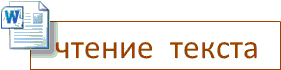 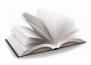 Стр. 181
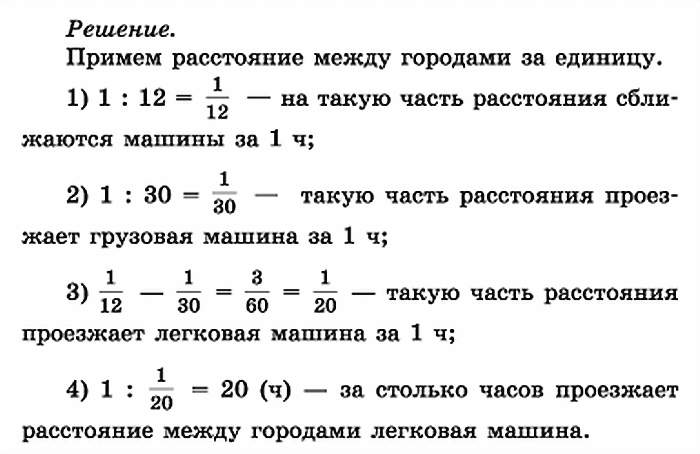 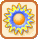 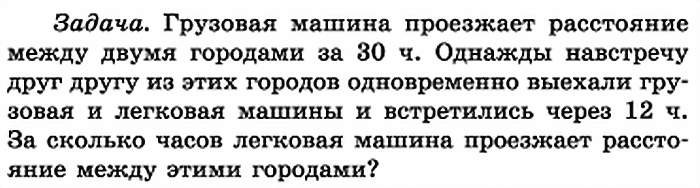 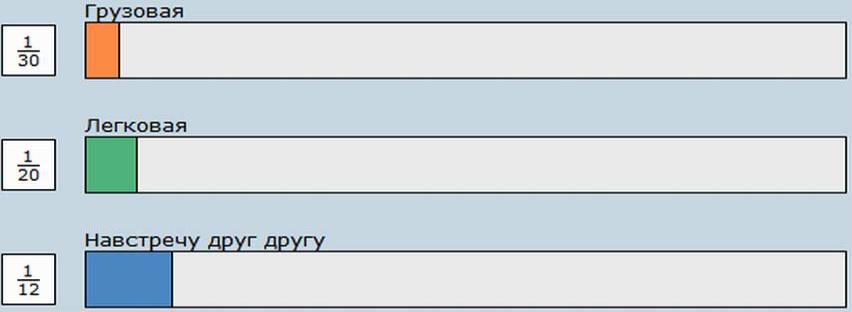 Организация и самоорганизация учащихся. Организация обратной связи
Задачи на движение
УЧЕБНИК
№ 666
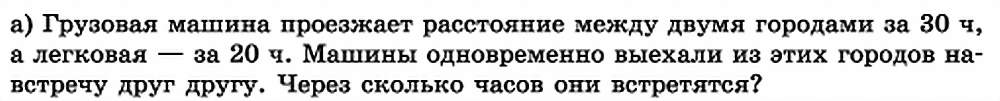 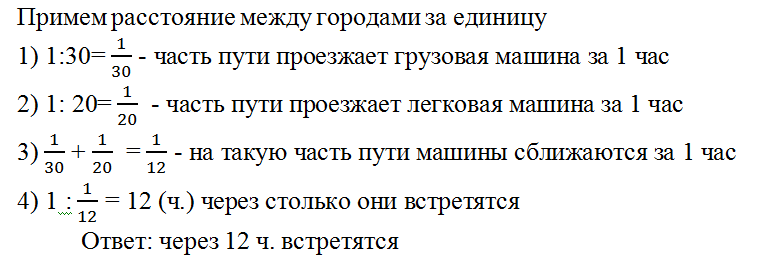 решение
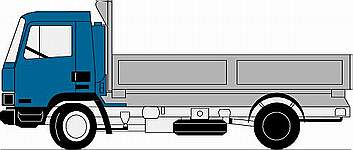 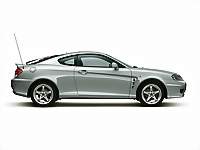 Практикум
Задачи на движение
УЧЕБНИК
№ 667
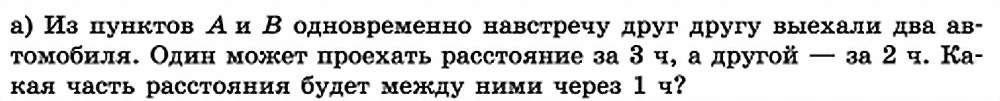 решение
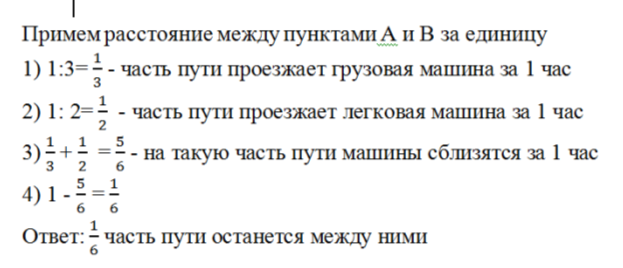 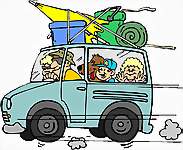 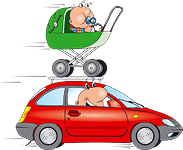 Практикум
Краткие итоги урока
Сегодня на уроке мы размышляли решая задачи.

Как вы думаете, приобретенный опыт нам поможет в дальнейшем при решении жизненных ситуаций?
Домашнее задание        У: Стр. 181, фрагмент 2; № 666(б), 667(б).
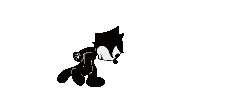 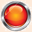 Подведение итогов, рефлексия,  домашнее задание.